Tadeusz Kantor
Tadeusz Kantor ve sanatı:
https://www.youtube.com/watch?v=VA8LqLx47Y8
Tadeusz Kantor, The Dead Class performansı yönetmeni,  Kraków, 1988, fotoğraf: Włodzimierz Wasyluk
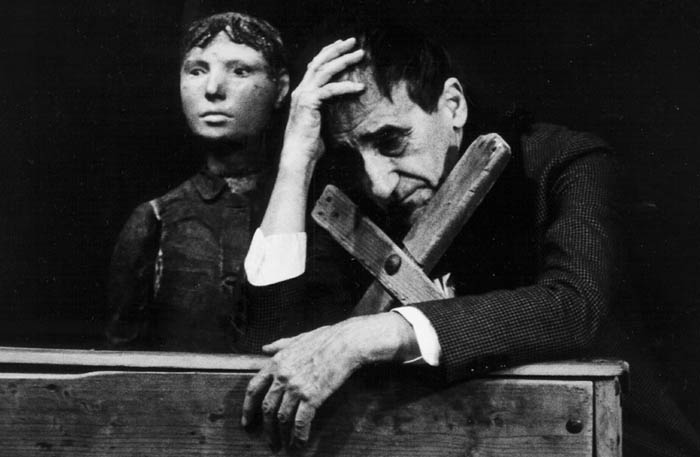 Koncert morski (Panoramiczny happening morski),  fotografia, 1967; © Anka Ptaszkowska; negatywy i slajdy są własnością Muzeum Sztuki Nowoczesnej w Warszawie
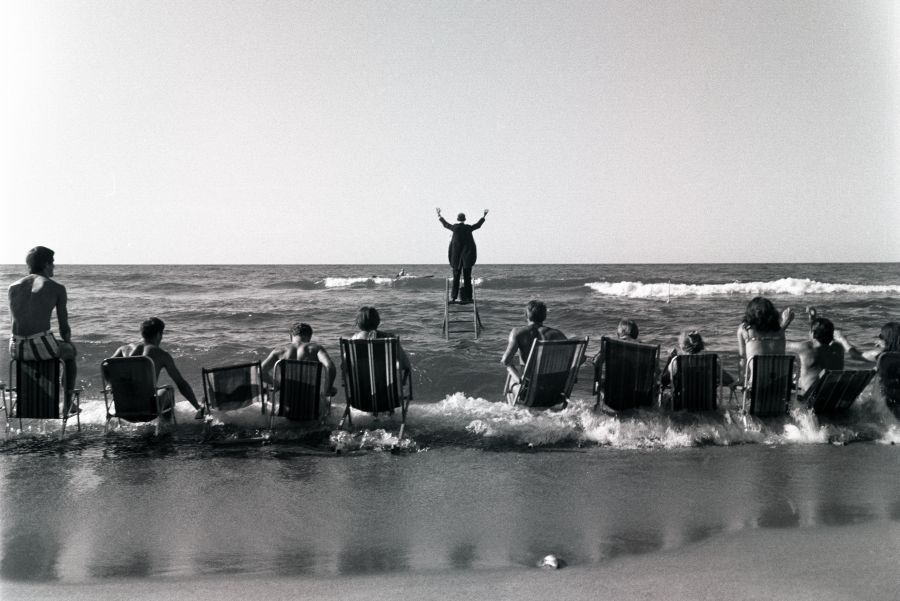 Kaynaklar
https://www.youtube.com/watch?v=VA8LqLx47Y8